Vorlesung 2
1
Intro
MOSFET
Elektronische Schaltungen
Schwache Inversion, Substrateffekt, Kapazitäten, Mobilitätssättigung
MOSFET 1
MOSFET 2
Verstärker, Komponenten 1 (AC+DC)
Verstärker, Komponenten 2 (AC+DC)
DAS 13, Transistor – Ok, ohne BJT, Verstärker OK, AC + Stabilität (zusammen mit Ampl.)
Übung nächste Woche – Aufgaben 1 + Kennlinien 
ROUTFB – Theorie oder Simulation, Genauigkeit 5%
Sprechzeit: Freitags, 11-17, IPE (Prozessdatenverarbeitung und Elektronik), Raum 119, Campus Nord, sonst nach Vereinbarung, bitte am Tag vorher Email am mich oder Richard Leys
Beispiel Verstärker mit A=4, Rin, Rout
2
MOSFET
MOSFET
Transistor ist seitlich vom Isolator Feld-Oxid umgeben
Source – Quelle, Drain - Abfluss
Poly
Gate
Aktiver Bereich
SiO2
Bulk
Source
Drain
Feld-Oxid
P-dotiert Si
Substrat
3
MOSFET Layout
„Diffusion“ Lage (=Maske) (DIFF) definiert aktive Bereiche – draußen ist Feld-Oxid
Diffusion-Maske
Feld-Oxid
P-dotiertes Si
4
MOSFET Layout
Ein NMOS befindet sich in einem lokalen P-Typ Substrat (PWELL Lage) (P-Wanne)
PWELL-Maske
Aktiv
P-Wanne
Feld-Oxid
5
MOSFET Layout
…
Aktiv
P-Wanne
Feld-Oxid
6
MOSFET Layout
Dünnes Oxid wird auf dem aktiven Bereich erzeugt
Epsilon = 3.9 * 8.854 * 1e-12 F/m, Cox = 7fF/um2
SiO2
5nm
500nm
7
MOSFET Layout
Polysilizium Lage (Maske) definiert die Gate Elektrode und die Gate Zuleitung
Poly Maske
Poly
SiO2
8
MOSFET Layout
Das dünne Oxid bleibt nur im Überlappbereich von Diffusion und Poly Lage
Diffusion-Maske
Poly Maske
Poly
Gate-Zuleitung
Gate
SiO2
9
MOSFET Layout
P-Puls Maske -> Überlapp von Diffusion und P-Plus Lagen wird P-Dotiert
PPlus Maske
Diffusion-Maske
Poly
SiO2
10
MOSFET Layout
N-Puls Maske -> Überlapp von Diffusion und N-Plus Lagen wird N-Dotiert (auch Poly-Gate)
Diffusion-Maske
NPlus Maske
Poly
SiO2
11
MOSFET Layout
Transistor ist fertig
Poly
SiO2
12
MOSFET Elektroden
Vier Elektroden: Source, Drain, Gate und Substrat (Bulk)
Source: Quelle für freie Ladungsträger (NMOS: Elektronen), Drain sammelt sie
Gate dient zur Steuerung
Substratkontakt
Poly
Gate
SiO2
Bulk
Source
Drain
13
SOI
SOI NMOS Transistor
Hat keinen Substratkontakt
Poly
Gate
SiO2
Source
Drain
Bulk
SiO2
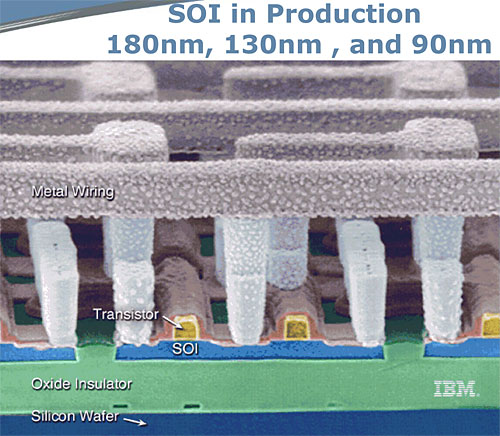 14
CMOS
PMOS: alle Dotierungen negiert
PMOS
Gate
Bulk
Source
Drain
N-Wanne
Gate
NMOS
Bulk
Source
Drain
P-Wanne
15
Symbole
NMOS und PMOS Symbole
Schalter-Symbole
Symmetrisch, wie erkennen wir S und D?
S
S
G
B
PMOS
D
D
G
B
NMOS
S
S
+
+
Quelle
-
Quelle
-
16
MOSFET Funktionsweise
2 PN Dioden
Müssen in Sperrrichtung gepolt werden
Vb < Vs, Vd
Kein Strom zwischen dem Drain und der Source
Gate
Substrat-Kontakt
Substrat
Source
Drain
+
+
Substrat
-
-
17
Positive Gate-Source Spannung
Substrat verarmt
Raumladung, Feld, Potentialänderung
+
Gate
Substrat-Kontakt
Substrat
Source
Drain
Substrat
Löcher
Verarmt
18
Positive Gate-Source Spannung
Substrat verarmt
Raumladung, Feld, Potentialänderung
+
+
+
+
+
+
+
SiO2
Potential
Gate
Substrat-Kontakt
Substrat
Source
Drain
Raumladung -
Si-Verarmt
Substrat
Löcher
Verarmt
19
Kontaktspannungen
Zwischen Silizium und Metallelektroden gibt es Kontaktspannungen
Gate ist normalerweise wie Source und Drain dotiert
Schottky und Tunnel-Kontakt
Annahme: Kontaktspannung ~1V zwischen Metall (+) und P-Si (-)
Keine Kontaktspannung zwischen Metall und N-Si
Gate
Substrat-Kontakt
Source
Drain
Substrat
P-Si
N-Si
Metal
Metal
Elektronen tunneln wenn P+
Kontaktspannung ~1V
Zwischen Metall und P-Si
Keine Kontaktspannung
Zwischen Metall und N-Si
Vereinfachung!
Vereinfachung!
20
Schottky-Kontakt
Schottky Kontakt wenn P-
Draussen
P-Si
P-Si
Ec
Ef
Metal
Metal
Ev
+
-
Kein Strom
Strom
21
Tunnel-Kontakt
Tunnel-Kontakt wenn P+ (Ohmsches Kontakt)
Barriere dünn - Elektronen tunneln
P+-Si
Metal
Elektronen tunneln wenn P+
Kontaktspannung ~1V
Zwischen Metall und P-Si
+/-
22
Beispiel Subthreshold
Potentiale für Vs/d = 0V, Vg = 0.35V
Kapazitiver Spannungsteiler
1. Oxidkapazität Cox, 2. Dynamische Kapazität der Verarmungszone Cdep
0.35V
+
0.35V
0
0
Cox
0.35V
-0.1V
Cdep
Source
Drain
-1.0V
-1.0V
Substrat
-0.1V
23
Beispiel Subthreshold
Cox = SiO2/tox (r = 3.9)
Cdep = Si/tdep (r  = 11)
Cox ~ 2 * Cdep
0.35V
+
0.35V
0
0
Cox
0.35V
-0.1V
Cdep
Source
Drain
-1.0V
-1.0V
Substrat
-0.1V
24
Beispiel Subthreshold
Cox ~ 2 * Cdep
Vox : Vdep = 1 : 2
0.35V
+
0.35V
0
0
Cox
0.45
0.35V
-0.1V
1.35V
Cdep
Source
Drain
0.9
-1.0V
-1.0V
Substrat
-0.1V
25
Beispiel Subthreshold
Definition: n = (Cox + Cdep) / Cox = 1.5
0.35V
+
0.35V
0
0
Cox
0.35V
-0.1V
Cdep
Source
Drain
-1.0V
-1.0V
Substrat
-0.1V
26
Potentialbarrieren
Substrat niedriges Potential - Löcher
Source und Drain höheres Potential - Elektronen
0.35V
+
0
0
0.35V
-0.1V
0
0
-1.0V
Substrat
Potential
27
Potentialbarrieren
Substrat – Barriere für Elektronen
0.35V
+
0
0
0.35V
-0.1V
0
0
-1.0V
Substrat
Potential
Potentialenergie
28
Potentialbarrieren
Oberfläche vom Substrat ist verarmt aber stellt nur eine kleine Barriere dar
0.35V
+
0
0
0.35V
-0.1V
0
0
-1.0V
Substrat
Potential
Potentialenergie
29
Thermische Energie
Was bedeutet klein?
Thermische Energie bei Zimmertemperatur UT ~ 25mV (kT/e) (e = 1.602 * 1e-19 C)
Wahrscheinlichkeit dass ein Elektron auf Zimmertemperatur eine 100mV Barriere (Ub) überwindet ist etwa 2%
Exponentialfunktion exp(-Ub/UT)
Potentialenergie
100mV
kT/e = 25mV
30
Subthreshold Strom
Für Vds = 0, Strom = 0
Potentialenergie
Source
Drain
Potentialenergie
Source
Drain
31
Subthreshold Strom
Drain-Source Strom wenn Vds > einige UT
Potentialenergie
Source
Drain
Potentialenergie
Source
Drain
32
Subthreshold Strom
Vds > 0
0.35V
+
0
0.35V
-0.1V
0
0
-1.0V
Substrat
33
Schwelle-Spannung
Vgs = 0.5 -> Vx = 0
Substrat Oberfläche (Vx) - gleiches Potential wie in S und D
Wir definieren Schwelle-Spannung Vth als die Gate-Source Spannung für Vx = Vs und Vd
Es gilt: Vth = Cdep/Cox * 1.0V
0.5V
+
0.5V
0
0
Cox
0.5
0.5V
0
1.5V
Cdep
0
0
0
1.0
-1.0V
-1.0V
Vx
34
Vg > Schwelle-Spannung
Vgs > 0.5 -> Vx > 0 (?)
Substrat Oberfläche - Potentialminimum
0.5V++
+
0.5V++
0
0
0.5V
0++
0++
0
0
-1.0V
-1.0V
Vx
35
Kanal
Elektronen aus der Source und dem Drain bilden einen leitenden Kanal
Source, Drain und die Substratoberfläche kurzgeschlossen -> Vx = 0
0.5V++
+
0.5V++
0
0
0
0.5V
0
0
0
-1.0V
-1.0V
Vx = 0
36
Kapazitäten
Untere Elektrode der Kapazität Cox mit S und D kurzgeschlossen – Spannung ist konstant
Generator Vg sieht nur Cox
Ladung Cox dVg fließt ins Gate
Gleiche Ladung bildet sich im Kanal
Gate
+
0.5V++
Cox
Source
0
Drain
Cdep
Konstante (von Vgs) Spannung
-1.0V
37
Ladung im Kanal
Zusammenfassung:
Vg = 0.5 = Vth, Qkanal = 0
Vg > 0.5, d Qkanal = Cox dVg
Qkanal = Cox (Vg – 0.5); Vth = 0.5
Qkanal = Cox (Vgs – Vth)
+
0.5V++
Cox
0
genauer
38
Kapazitäten
…
Vgs
Vth
t
Gate
Gate
+
+
Cox
Cox
Source
Drain
Source
Drain
Cdep
Cdep
-1.0V
-1.0V
39
Transistorstrom für kleine Vds
Ohmsche Verbindung zwischen der Source und dem Drain
Vds -> Strom
Vds klein -> Qkanal ~ Cox (Vgs – Vth) (unabhängig von Vds)
Vgs
Gate
+
W
Cox
L
Source
Drain
Kanal
Ladungsdichte
T
+
Vds
E-Feld
E-Feld
Querschnitt
Ladung/Fläche
40
Transistorstrom für kleine Vds
Annahme: Ladung im Kanal gleichmäßig verteilt
Strom ~ W/L
Vergleich BJT
Mobilität NMOS PMOS (0.067 m2/Vs, 0.025 m2/Vs), Cox‘ 5 - 10fF/um2
Vgs
+
W
L
T
+
Vds
41
Transistorstrom für größere Vds
Kanalladung nah am Source Cox (Vgs – Vth)
Nahe Drain Cox (Vgd - Vth).
Vgs
+
+
Vds > 0
42
Transistorstrom für größere Vds
Weniger Ladung an der Drainseite
Vgs
+
+
Vds
43
Stromsättigung
Für Drain-Spannung Vgd - Vth = 0 (Vd = Vg – Vth) ist Kanal an der Drain-Seite abgeschnürt
Pich off
Vgs
+
+
Vds
44
Stromsättigung
Weiterer Stromanstieg wird dadurch stark gebremst
Wir definieren Vdssat = Vgs - Vth
Vgs
+
Vdssat = Vgs-Vth
+
Vds
45
Stromsättigung
Weiterer Stromanstieg wird dadurch stark gebremst
Vgs
+
Kanal
Vdssat
Leff
Raumladungszone, nur unbewegliche Ladungen
+
Vds
46
Stromsättigung
Weiterer Stromanstieg wird dadurch stark gebremst
Stromanstieg nur wegen Leff Verkürzung
Vgs
+
Kanal
Vdssat
Leff
+
Vds
Raumladungszone
47
Stromsättigung
Annahme: lineare Formel gilt bis Vdssat (Vgs - Vth)
Bedingung für Sättigung
48
Idssat
…
49
Idssat (genauer)
Genauere Berechnung führt zu einem zusätzlichen Faktor 1/2
50
Idssat (noch genauer)
Noch genauere Herleitung (Mobilitätssättigung, short channel effects)
Esat (NMOS) = 2.4V/um
Esat (PMOS) = 6.4V/um
n ~ 1.5
51